Ankara Üniversitesi Sağlık Bilimleri FakültesiSosyal Hizmet Bölümü
Dersin Adı: Sosyal Hizmete Giriş
Sorumlu Öğretim Üyesi: Prof. Dr. Veli DUYAN

Konu:Sosyal hizmette bilgi türleri ve bilgi çerçevesi
Bireylerle sosyal hizmet müdahalesi insanların birey olarak doyurucu ilişkiler kurmasına, hem kendisine hem de topluma yararlı bir yaşam sürmesine ve değişen toplumsal koşullara uyum sağlayabilmesine yardımcı olmayı amaçlar.
Bireyin daha tatmin edici insan ilişkileri geliştirmesi amacıyla bireyin gelişimi ve uyumu ile ilgilenmektedir. Bireyin uyumu ve gelişimi, toplumdaki kaynakları etkili bir şekilde kullanmasına bağlıdır
Bireylerle Sosyal Hizmetin Bilgi Temeli
Kavramlar;
bireyin yaşam deneyimi üzerinde çevrenin etkisi, 
temel duygusal ve fiziksel ihtiyaçların önemi, 
bu ihtiyaçların karşılanmamasından doğan sonuçlar, 
davranışların amacı ve 
insan hayatına sosyal ve kültürel faktörlerin etkisi
Sosyal Hizmetin Araç ve Teknikleri
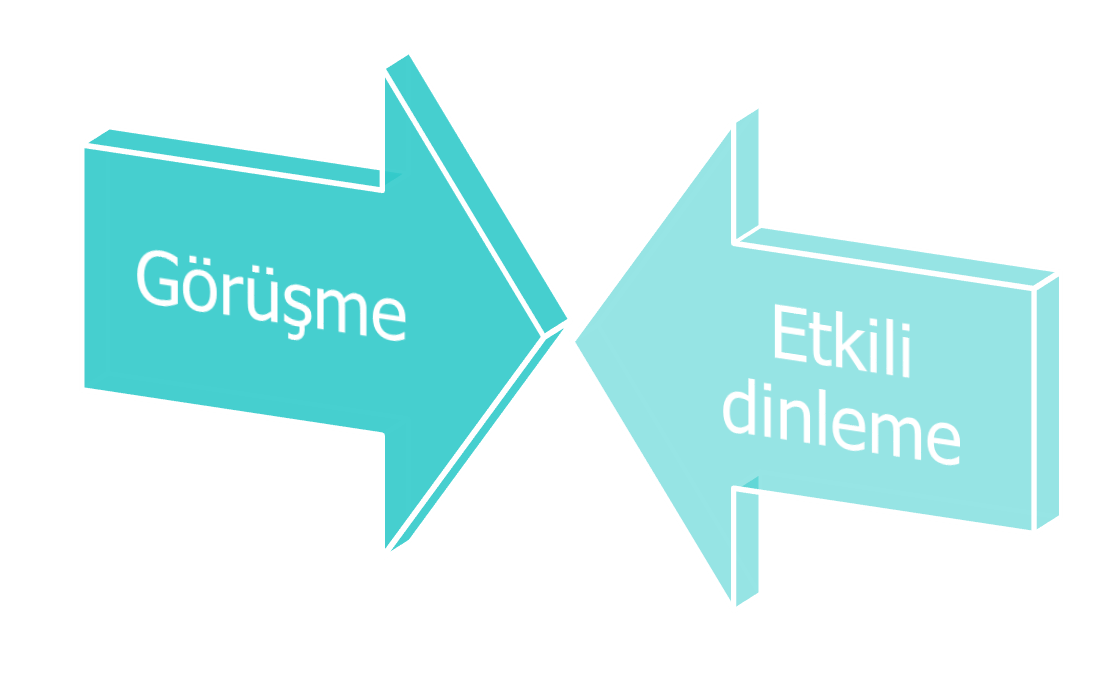 Sosyal hizmetin bilgi, beceri ve değer üçlüsünün ilk unsuru bilgi temeli ile ilgidir. Sosyal hizmet uygulaması birçok beceriyi gerektiren bir eylemdir; bu nedenle sosyal hizmet uygulamalarında kapsamlı bir bilgi temeline ve dikkate değer ölçüde entelektüel yeteneğe gereksinim duyulmaktadır. Sosyal hizmetin başlangıcından günümüze yüz yıldan daha fazla süre geçmiş olmasına rağmen, sosyal hizmetin bilgi temelini neyin oluşturduğu sorusunun yanıtı halen belirsizliğini sürdürmektedir.
Sosyal hizmet, sistematik bir tarzda ve düşünmeksizin yapılamaz. Böyle bir durumda zarar verici sonuçların ortaya çıkması kaçınılmazdır. Bu nedenle sosyal hizmet müdahalesine zemin oluşturacak bir bilgi temeline sahip olmak gerekir. Bilgi temeli; uygulayıcıların, kuramcıların ve araştırmacıların ürettiği bilgiyi gösterir; geçmişteki benzer temellere dayanır, bize onların deneyimlerini ve öğrendiklerinin geçerliliğini bırakır.
Sosyal hizmetin bilgi gövdesi oldukça kapsamlı ve karmaşıktır. Sosyal hizmetin bilgi gövdesi; uygulamada, kuramda, politika ve araştırmada, sosyal sorunların ortaya çıkmasında etkili olan sosyal, ekonomik ve siyasal koşullarda meydana gelen değişikliklere bağlı olarak gelişmektedir (Thompson 2005).
Bir mesleğin bilgi temeli, onun mesleki kapsamı ile ilgilidir. Bu, bir mesleğin belli bir bilgi alanı üzerinde kontrol kurma veya belirlenen bilgi temeli anlayışından diğer meslek gruplarını dışarıda tutma çabasıdır. Kapsam, mesleğin belli bir çalışma alanında güç sahibi olma ve mesleğin dışındaki insanlar ve kurumlardan bağımsız ve özerk olma isteği ile ilgilidir. Bilgi, belli bir kimlik ya da meslek ile özdeş bir bilgi gövdesini ima etmektedir (Payne 2001).
Bilgi, geniş ve çeşitli anlamlar içeren bir terimdir. Bilgi, insanın dünyayı algılayışı ve dünya içindeki yeri olarak tanımlanabilir. Bilgi, doğru olarak kabul edilen gerçeklikle -kanıta dayalı olarak kesin olarak algılanan- ilgili olan veya onaylanabilir ve yüksek bir gerçeklik olasılığı olduğuna karar verilen bilişsel içerik (görüş ve inançlar) olarak da tanımlanabilir (Johnson 1998).
Kaynaklar
Duyan V. (2010). Sosyal Hizmet: Temelleri, Yaklaşımları, Müdahale Yöntemleri. Sosyal Hizmet Uzmanları Derneği Yayın No: 16. Ankara.
Turan N. (2009). Sosyal Kişisel Çalışma: Birey ve Aileler İçin Sosyal Hizmet. (Ed. V. Duyan) Ankara: Aydınlar Matbaacılık.